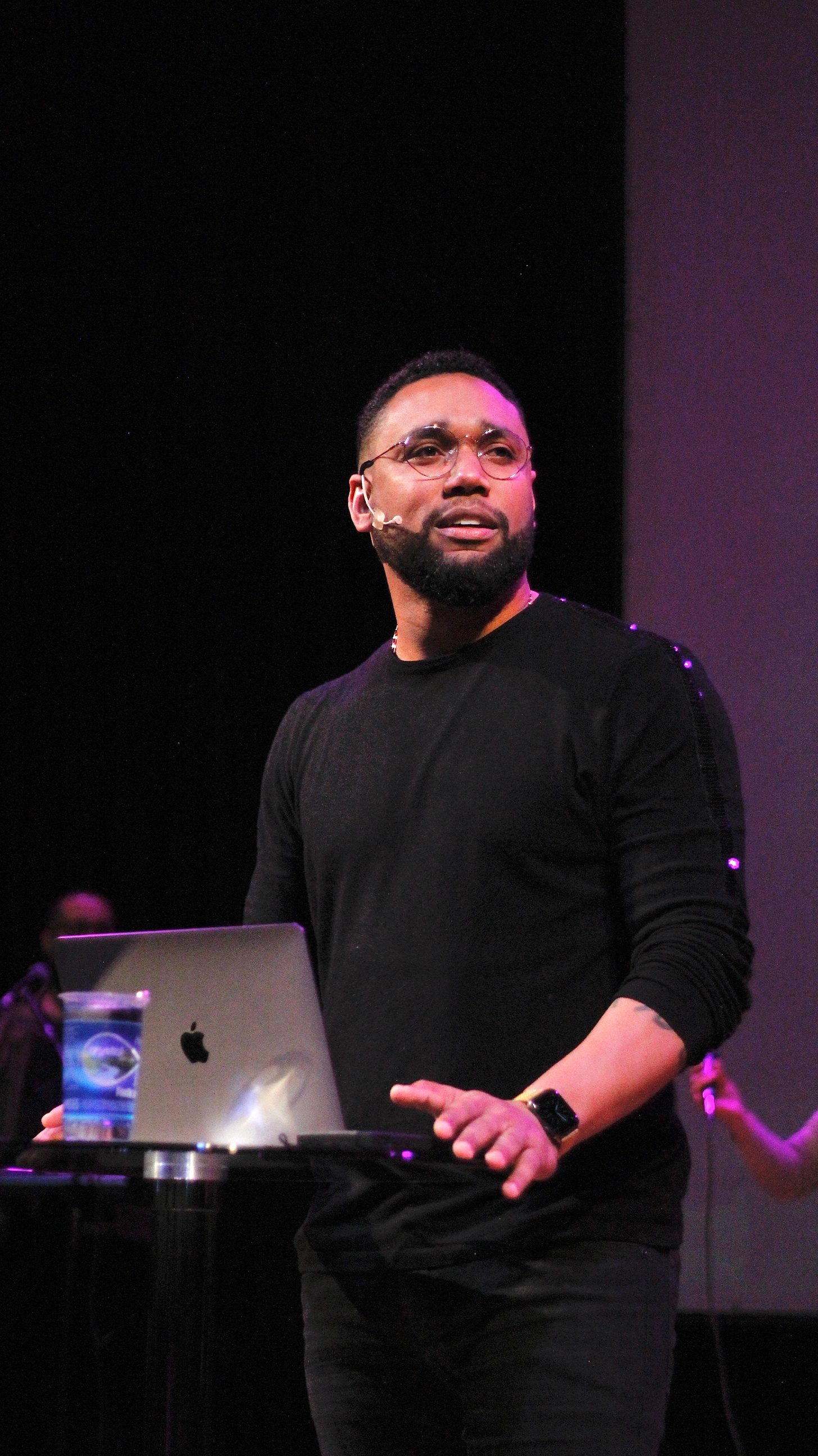 MEDIA
KIT
FOTOS PARA ARTES
2023
YGOR
THADE
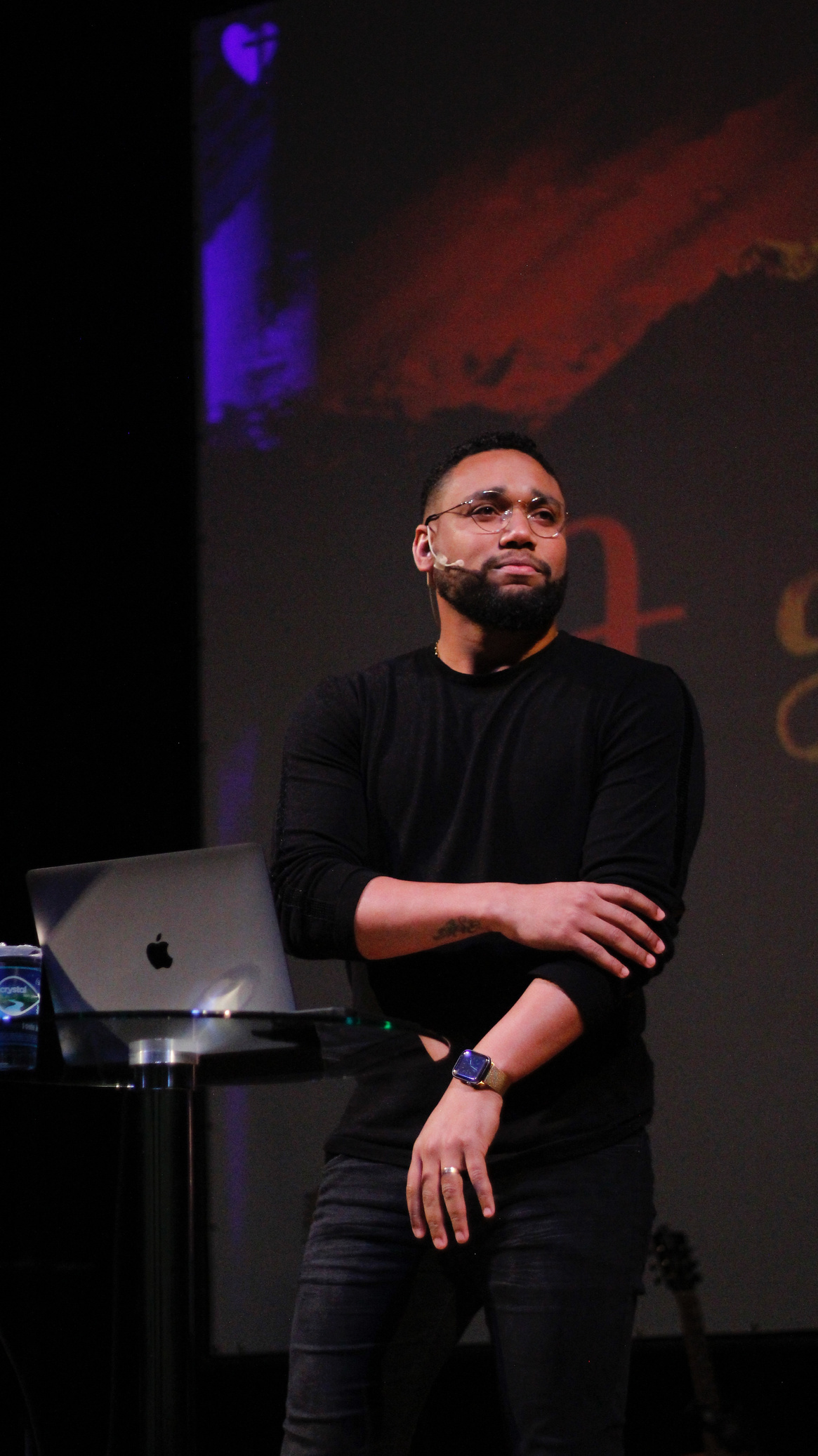 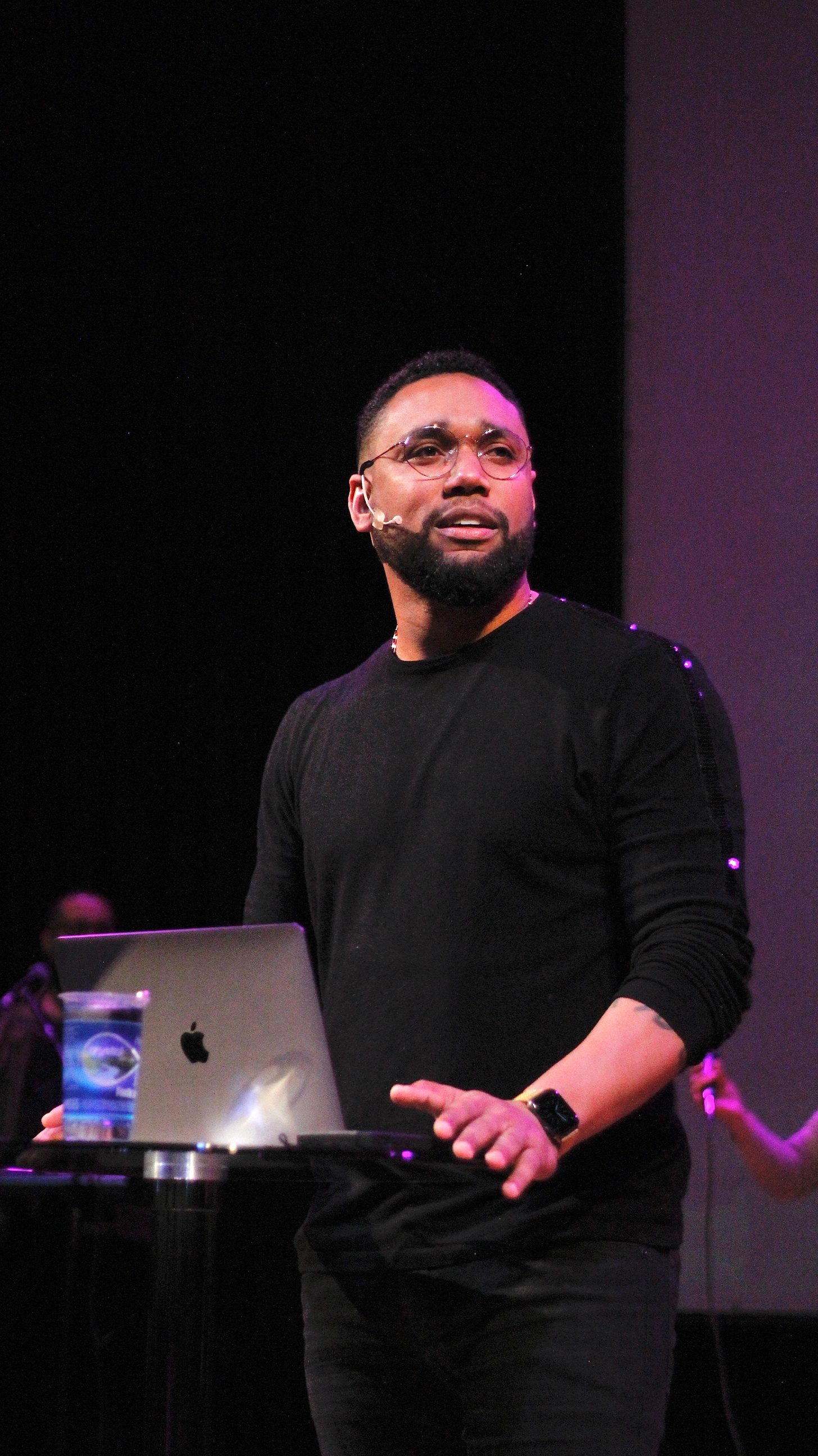 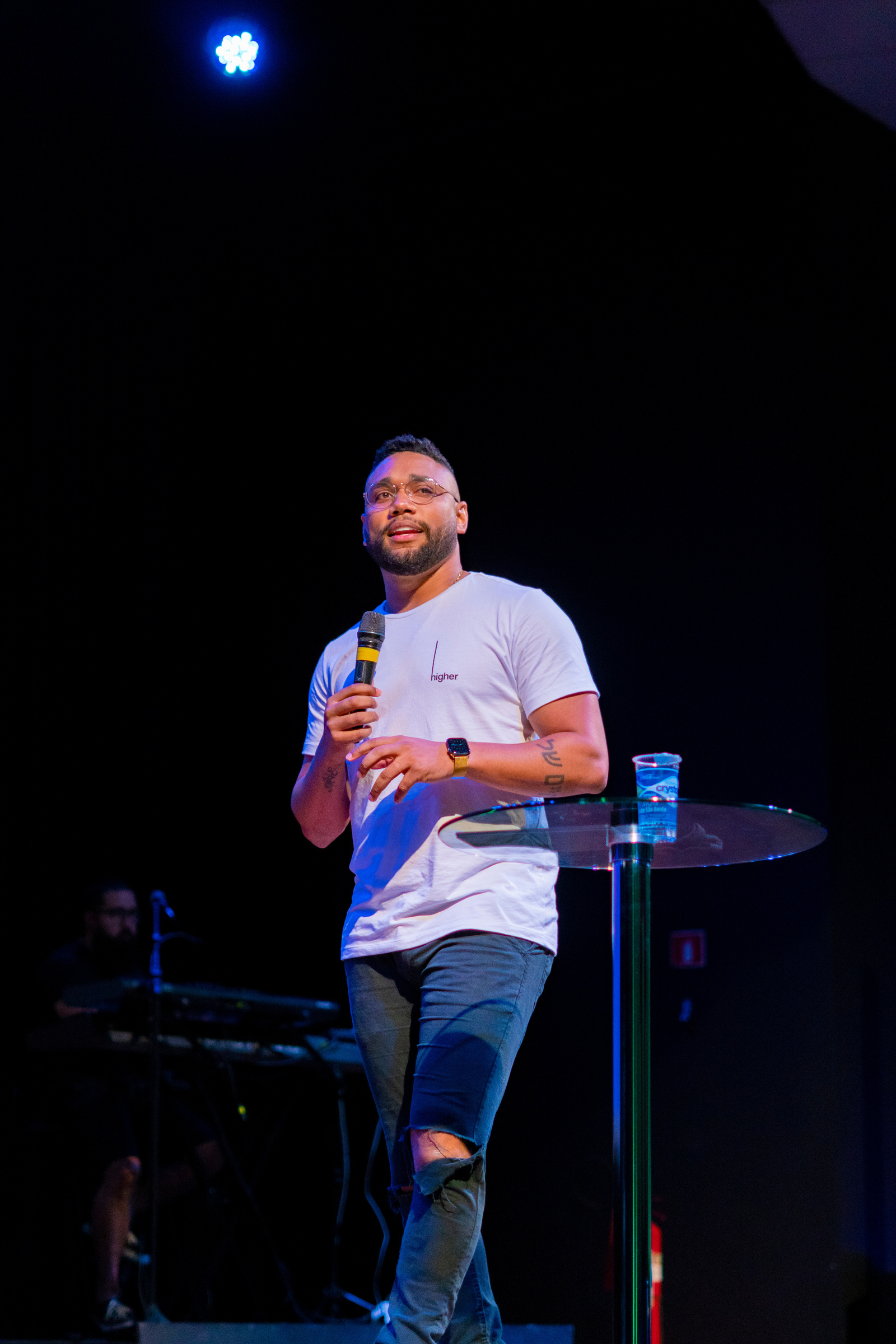 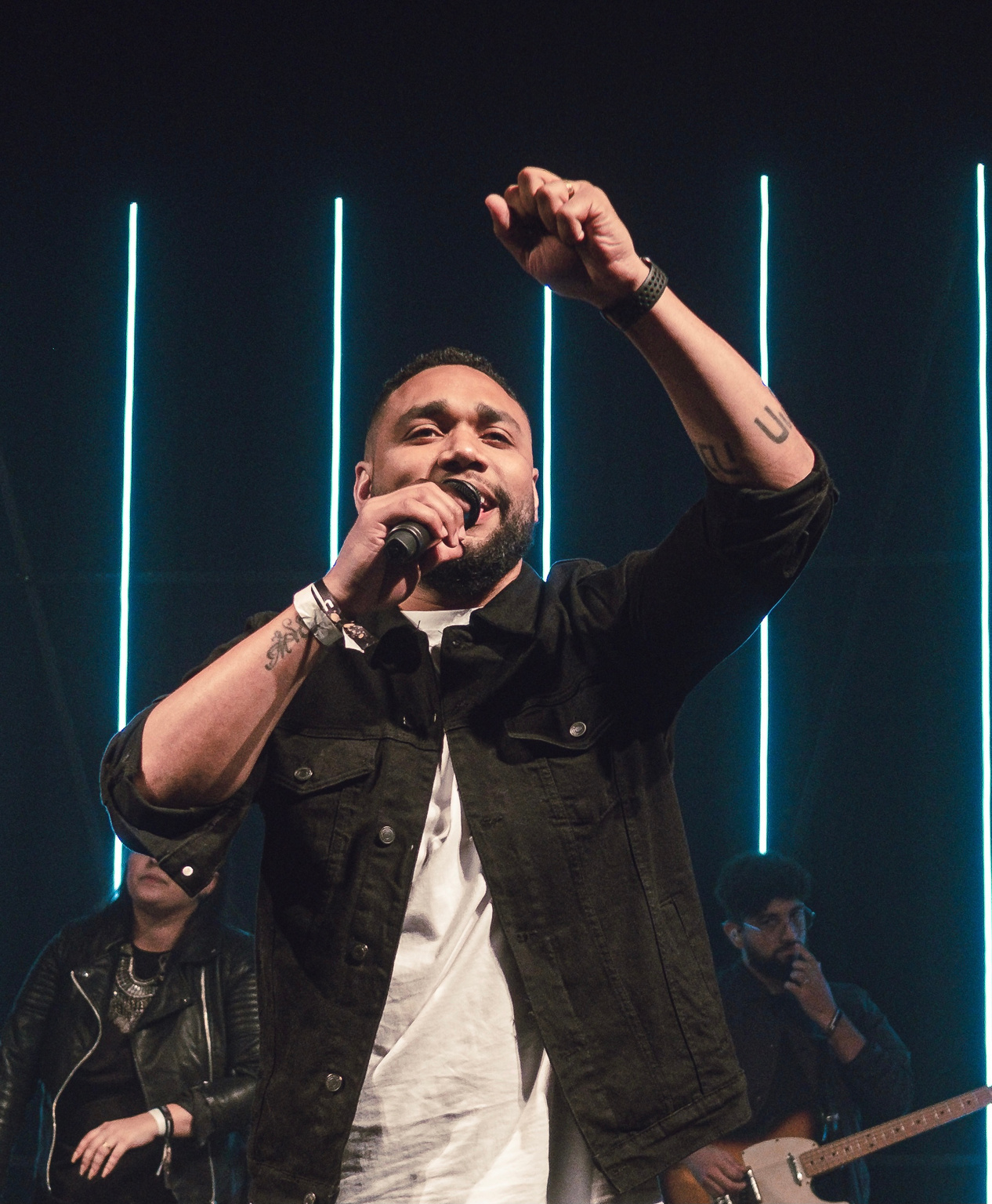 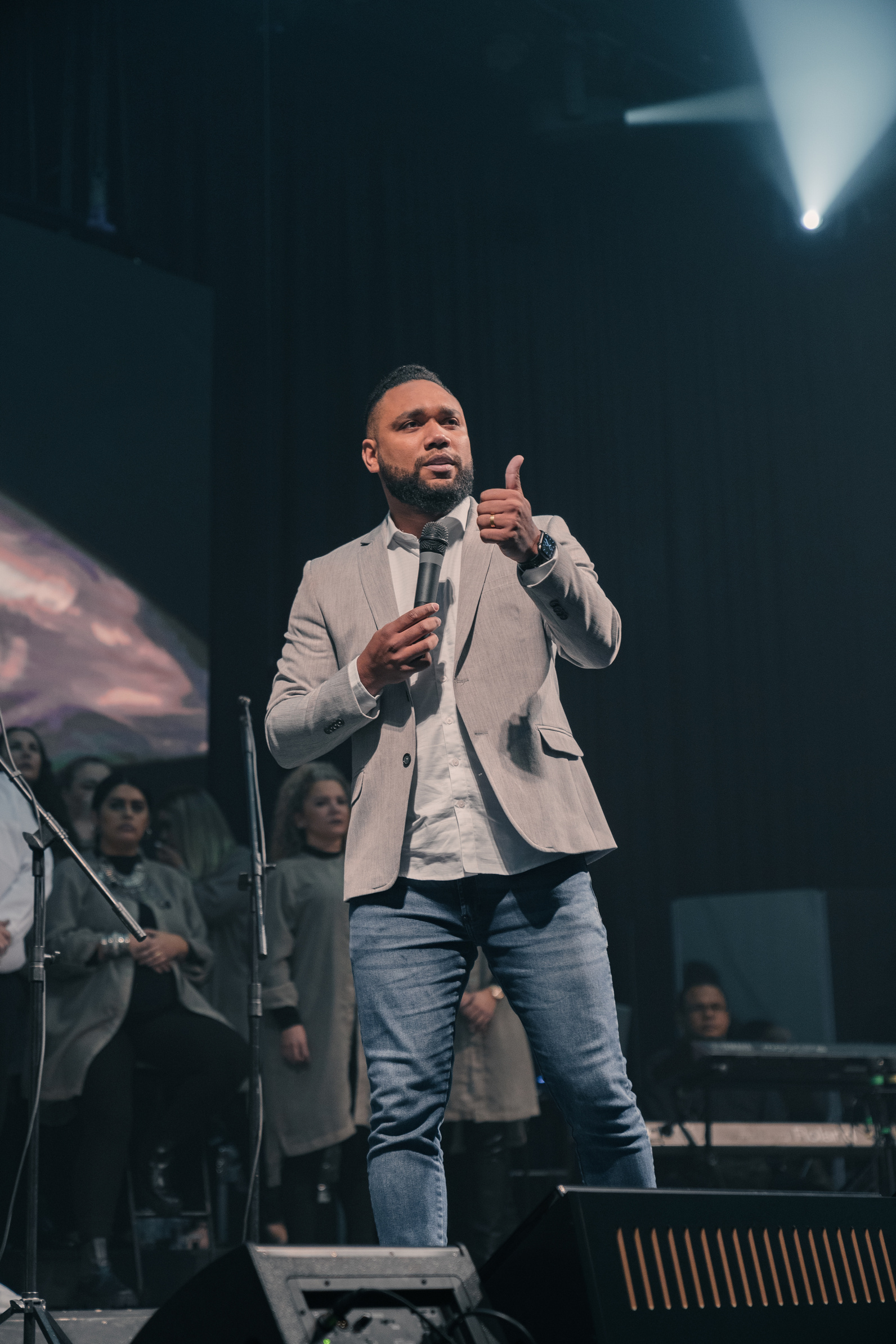 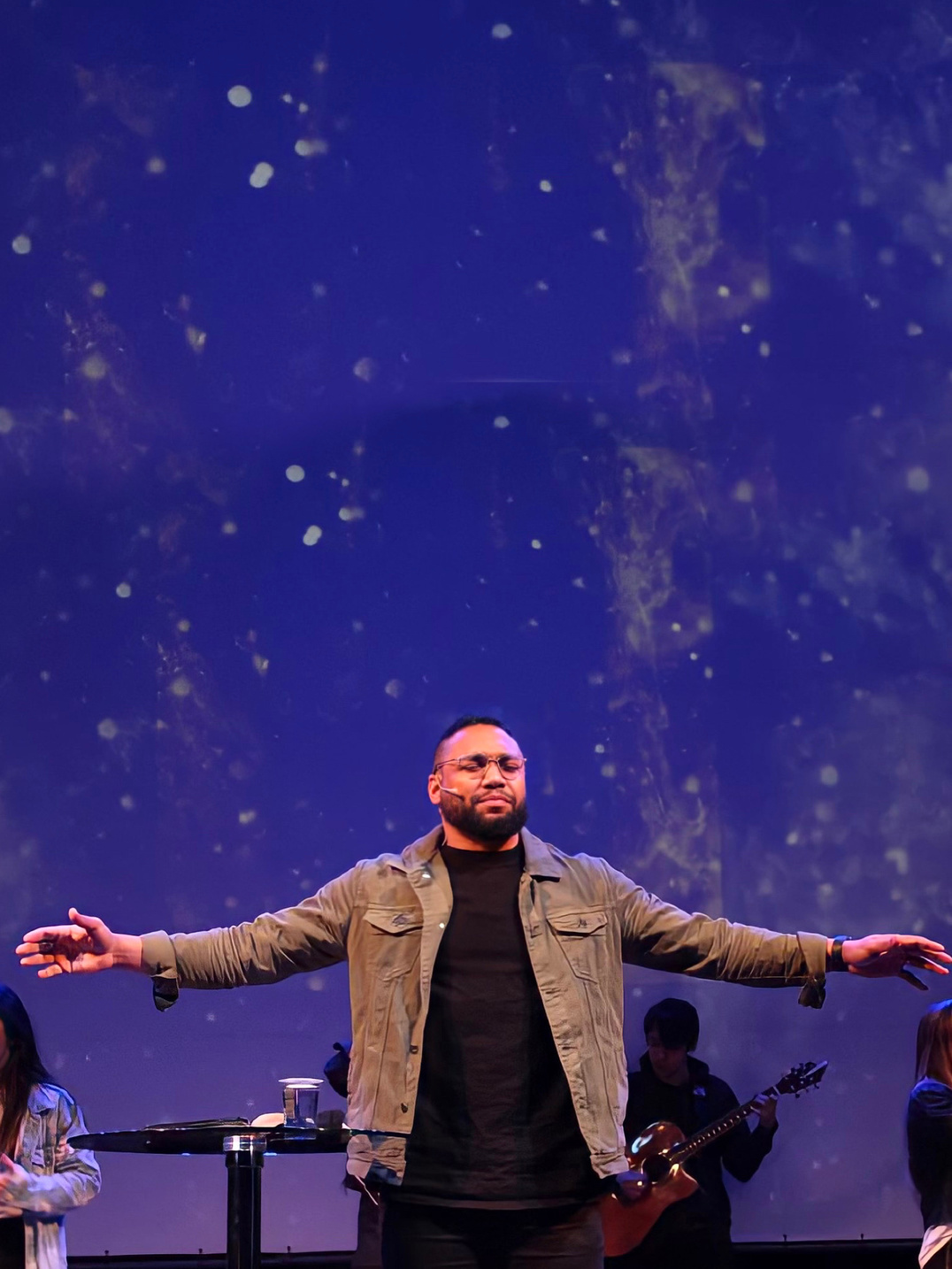 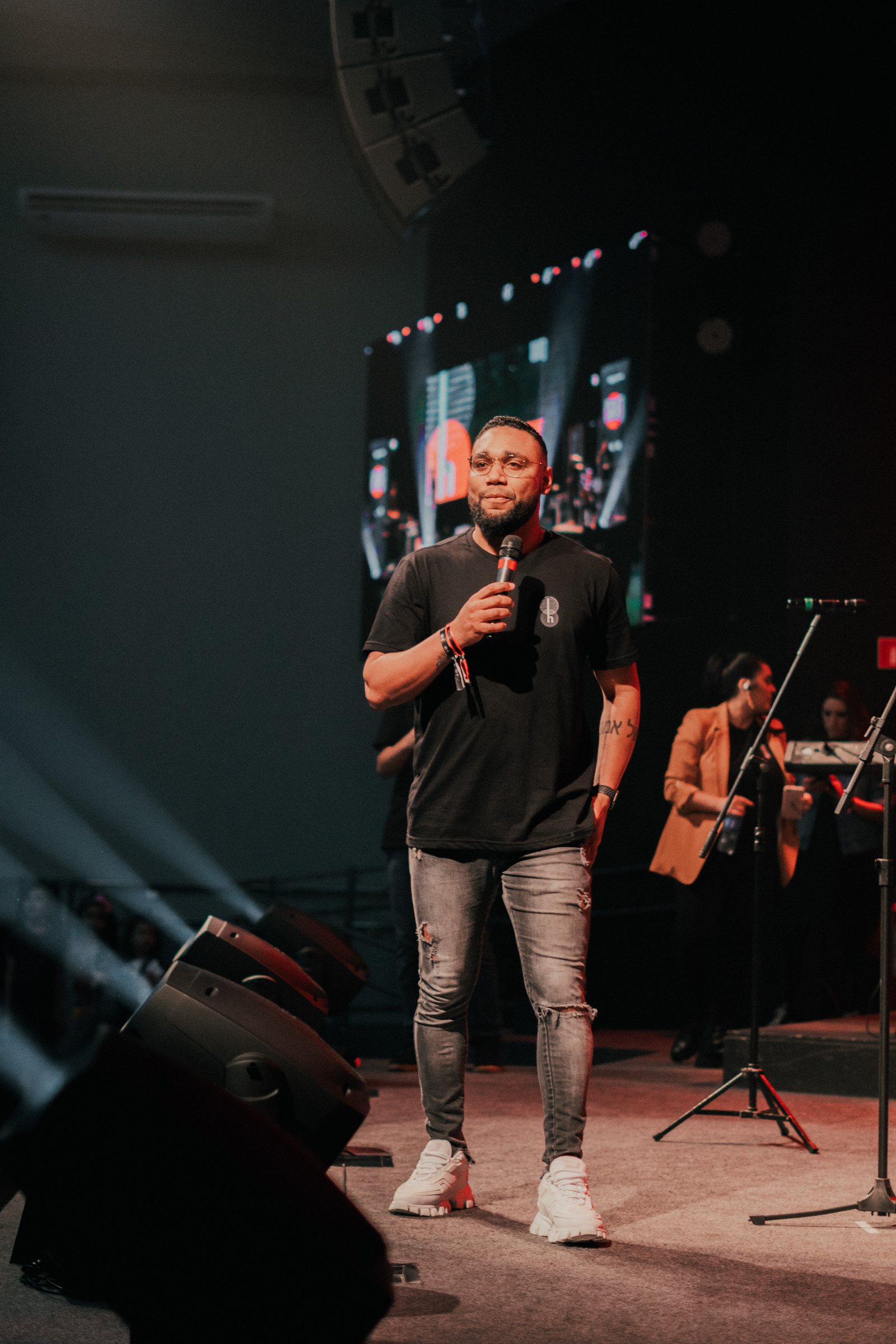 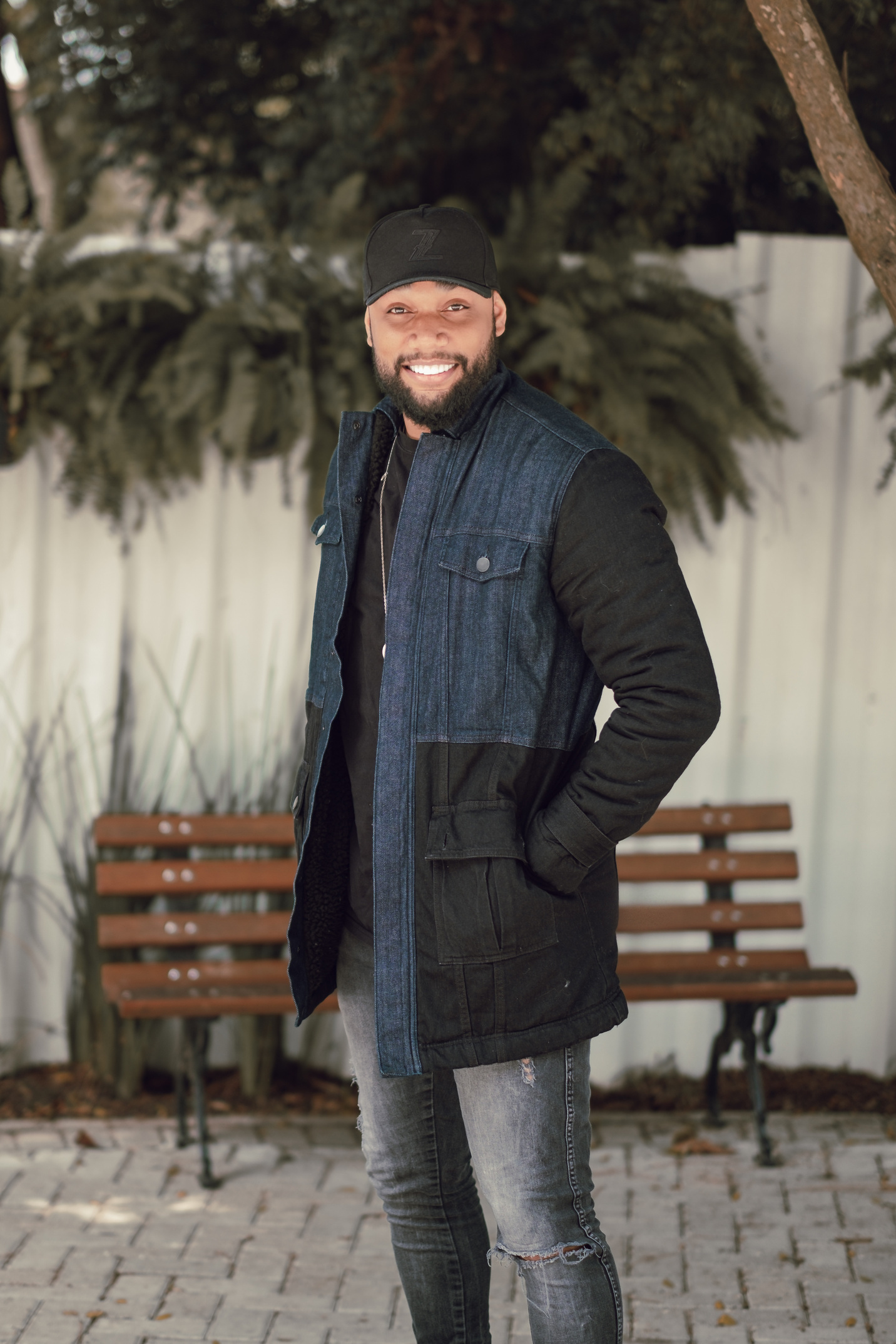 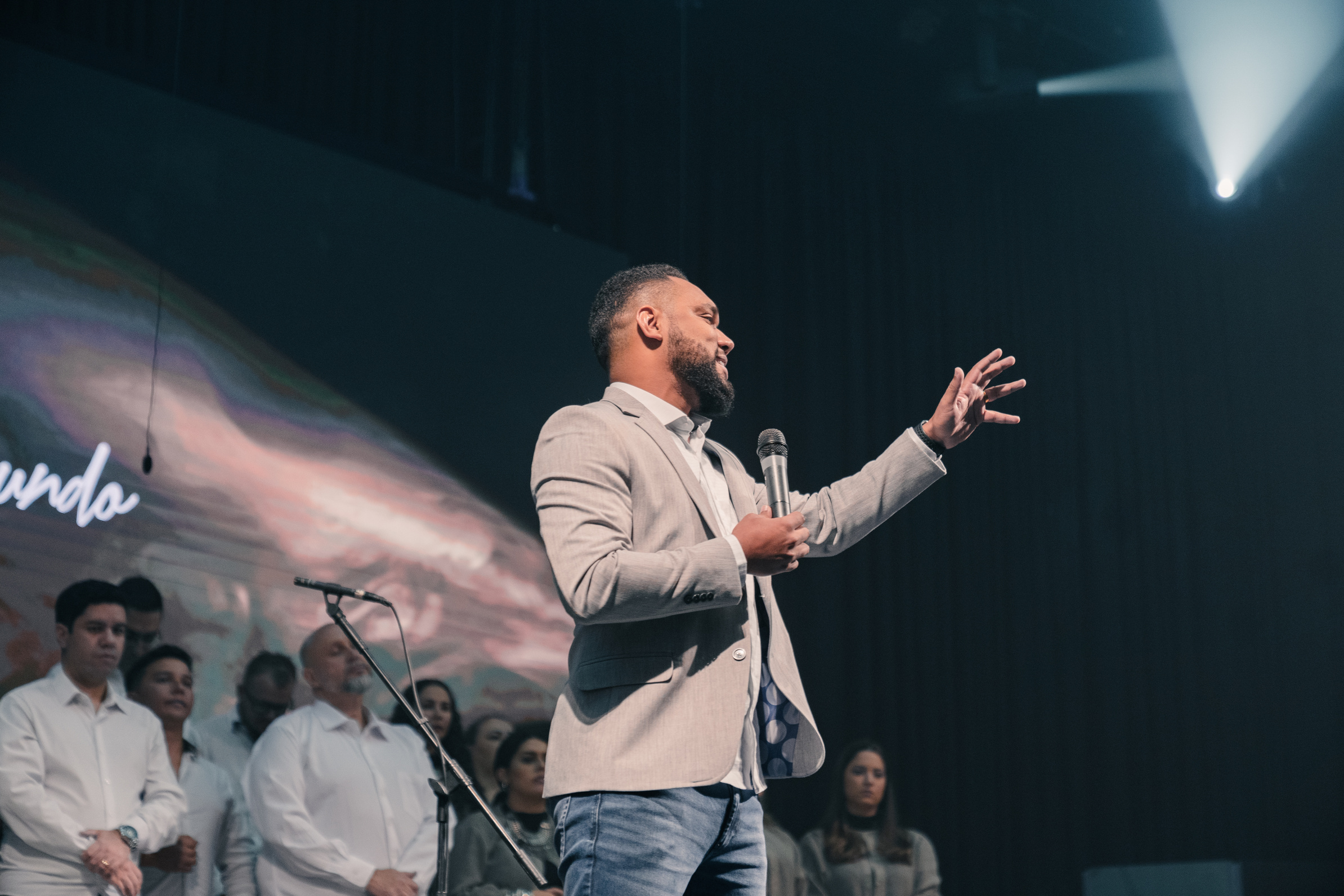 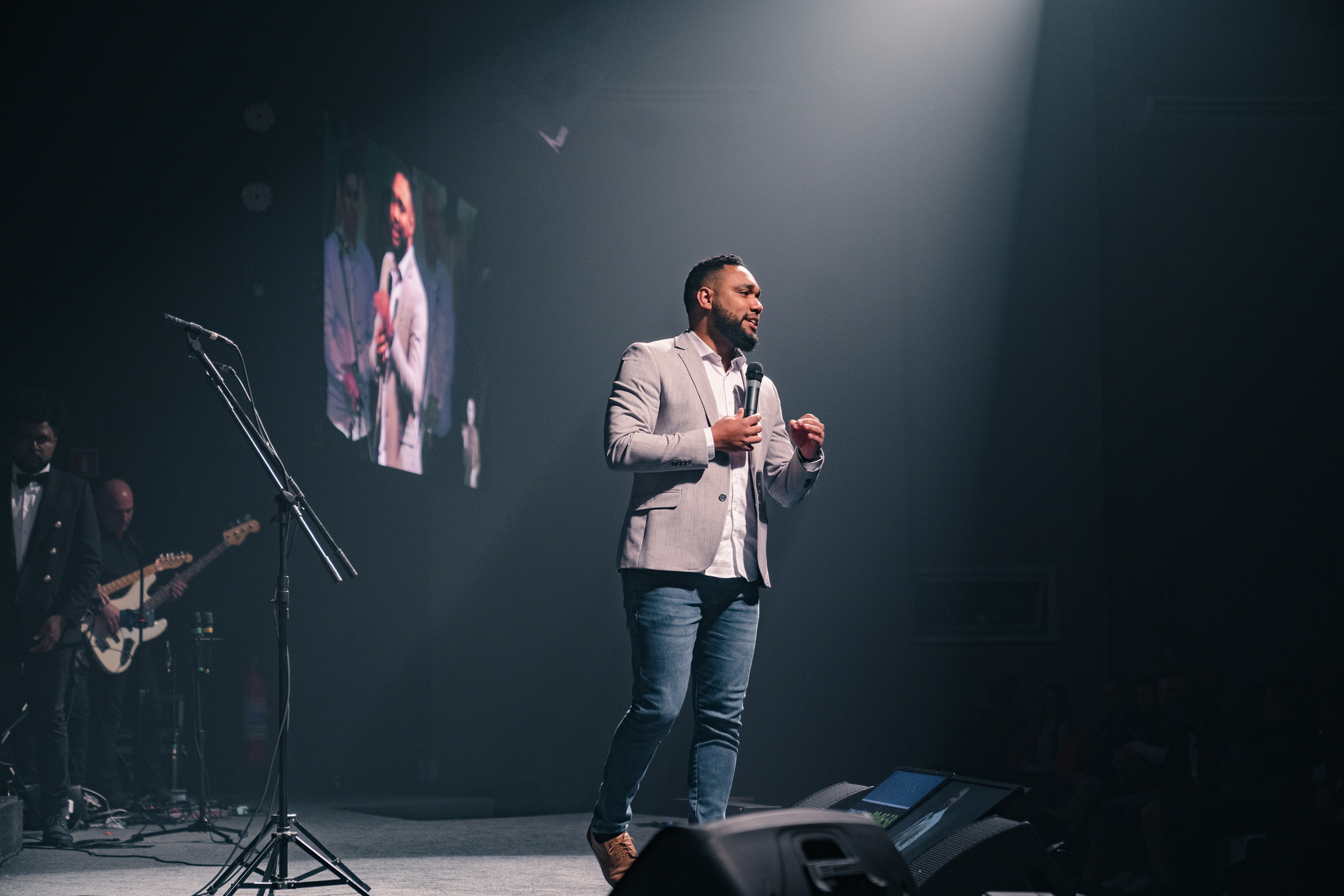 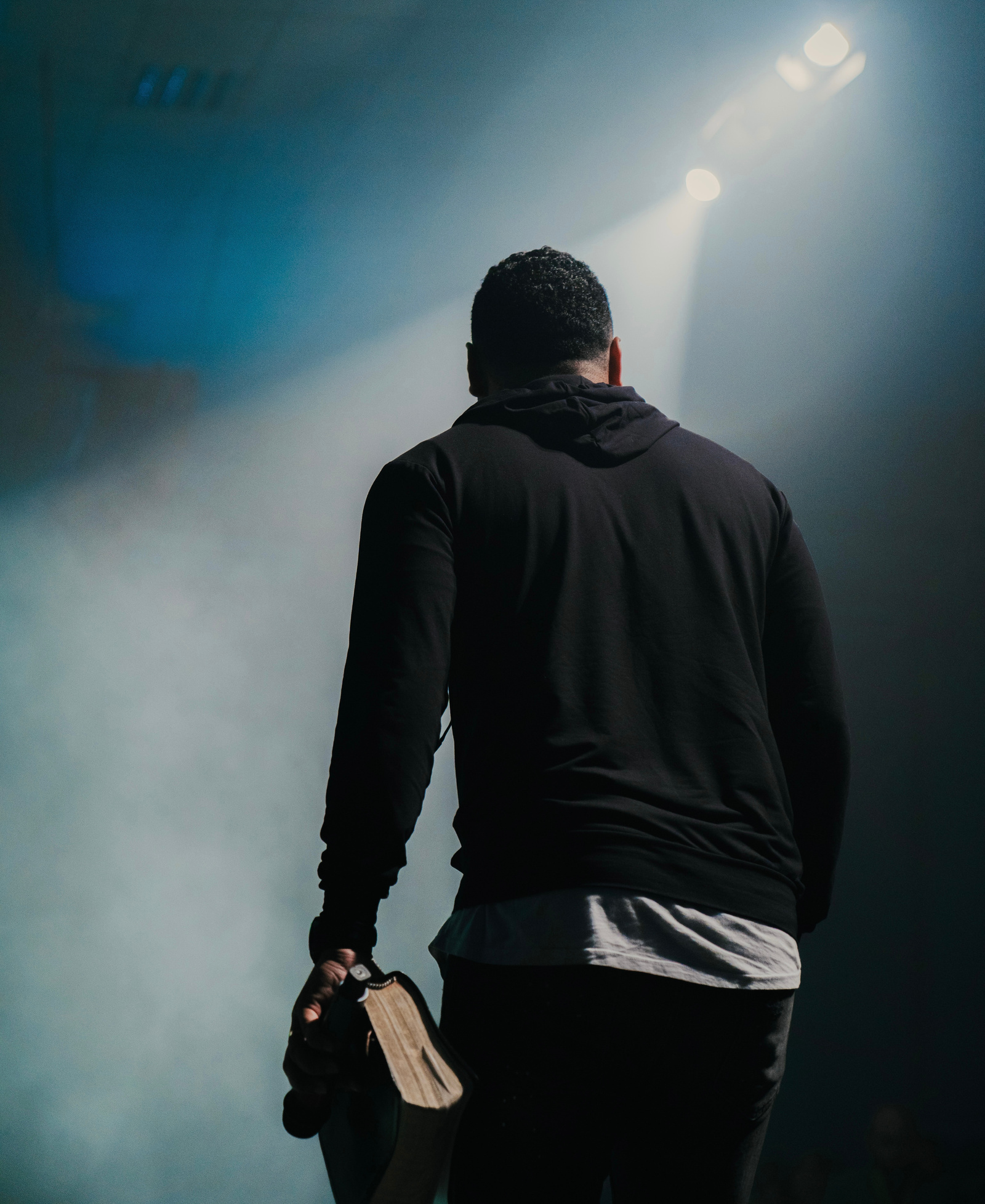